المحاظرة الثانية
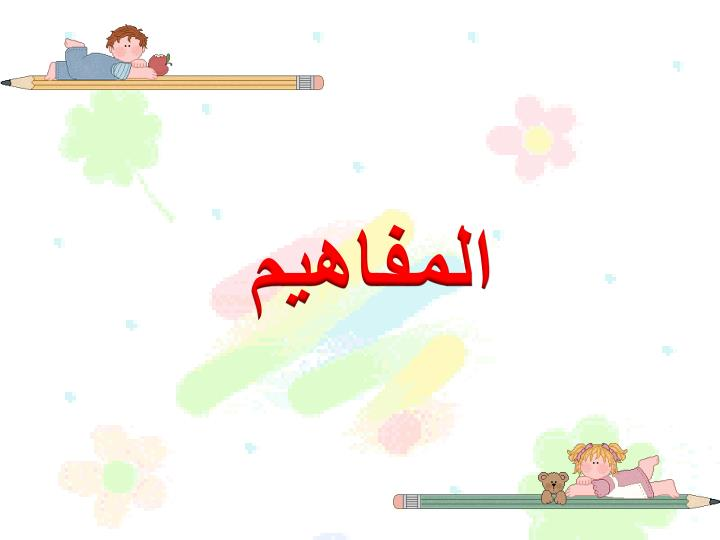 المفاهيم العلمية 
عمليات العلم 
التنور العلمي
مدرس المادة :أ.م.د.أزهار برهان اسماعيل
المفاهيم العلمية Science Concepts
هي مجموعة الأفكار التي تم تعميمها في مناسبات أو ملاحظات أو مواقف معينة تتكون لدى كل فرد من معنى وفهم يرتبط بكلمات أو عبارات أو عمليات معينة. 
 و المفاهيم المشتركة هى الوحدة البنائية للعلوم وهي مكونات لغتها , وعن طريق المفاهيم يتم التواصل بين الأفراد سواء داخل المجتمعات العلمية أو خارجها .... 
 
والمفهوم العلمي من حيث كونه عمليه :
هو عمليه عقليه يتم عن طريقها تجريد مجموعة من الصفات أو السمات أو الحقائق المشتركة .. 
تنظيم معلومات حول صفات شيء أو حدث أو عمليه أو أكثر , هذه المعلومات تمكن من تميز أو معرفة العلاقة بين قسمين أو أكثر من الأشياء . 
 تعميم عدد من الملاحظات ذات العلاقة بمجموعه من الأشياء .
والمفهوم العلمي من حيث كونه ناتج للعملية العقلية السابق ذكرها :
 هو الاسم أو المصطلح أو الرمز الذي يعطي لمجموعة الصفات أو الحقائق أو الخصائص المشتركة أو العديد من الملاحظات أو مجموعة المعلومات المنظمة. 
 أمثلـه :
أسمـاء :   الحرارة , والضوء, والتكاثر ’ والهضم . 
 مصطلحات : الكر وموسوم , الإلكترون . 
 رموز : Na         - ,  D.N.A 
 وكل مفهوم له مدلول معين أو تعريف معين يرتبط به ويطلق عليه أحيانا أسم مفهوم المفهوم .. اى المعنى الدال على المفهوم وهذا المعنى قد يكون وصفيا ً أو تقريريا ً . 

 الوصفي 
يتمثل في وصف المعنى لمصطلح أو شيء مثل مفهوم الكلب : ( حيوان ثدي له أربع أرجل وذيل يصدر منه صوت معين يسمى نباحا ً ) 
التقريري 
يتمثل في تقرير معنى معين لمصطلح أو شيء . مثال: مفهوم الاوم المعياري : ( مقاومة عمود من الزئيق طوله 106 سم ومساحة مقطعه 1مم في درجة الصفر المئوي )
ومن ثم يمكن النظر إلى المفاهيم من عدة زوايا
أولا ً : من حيث طريقة إدراك هذه المفاهيم :
 أ / مفاهيم حسية (  قائمة على الملاحظة )
 وهي تلك المفاهيم التي يمكن إدراك مدلولاتها عن طريق الملاحظة باستخدام الحواس أو أدوات مساعده للحواس . 
 مثال :
المفهوم : الحرارة .. 
المدلول : الإحساس بالبرودة أو السخونة .
ب / مفاهيم مجرده ( مفاهيم نظريه )
مثال: المفاهيم التي لايمكن إدراك مدلولاتها عن طريق الملاحظة بل لابد لإدراكها من القيام بعمليات عقليه وتصورات ذهنيه معينه ,
مثال : 
المفهوم: الذرة. 
 المدلول : هي أصغر وحده في العنصر والتي يمكن إن توجد بمفردها أو مرتبطة مع غيرها وتحمل صفات ذلك العنصر ..
ثـانيـا ً: من حيث مستوياتها :
حيث يتم ترتيب المفاهيم ترتيبا ً هرميا ً حسب مستوياتها في قاعدة الهرم المفاهيم الاوليه وفي قمته المفاهيم المشتقة 
  أ/ مفاهيم أوليه : مثل الطول- الزمن - الكتلة 
 ب/ مفاهيم مشتقه : وهي تلك المفاهيم التي يمكن اشتقاقها من مفاهيم أخرى .مثل: السرعة
ثـالثـا ً : من حيث درجة تعقيدها
أ-  مفـاهيم بـسيـطـة 
 وهي تلك المفاهيم التي تتضمن مدلولاتها عددا ً قليلاً من الكلمات . 
مثال :
   المفهوم :  الخلية . 
  المدلول  : وحدة بناء الكائن الحي . 
 
ب/ مـفـاهيـم مـعـقـده 
وهي المفاهيم التي تتضمن مدلولاتها عددا ً كبيرا ً من الكلمات... 
 مثال : 
  المفهوم : التكافؤ . 
 المدلول   ً: عدد الإلكترونات التي يفقدها أو يكتسبها أو يساهم بها العنصر أثناء التفاعلات الكيميائية مع غيره من العناصر....
رابعا ً : من حيث درجـة تـعلمها
أ/ مفاهـيم سـهلـة التـعلـم ...... 
 وهي تلك المفاهيم التي يستخدم في تعريفها كلمات مألوفة للمتعلمين و بالتالي تكون الطاقة الذهنية المبذولة في تعلمها أقل . أو بمعنى أدق, هي تلك المفاهيم التي سبق للمتعلم أن درس أو اكتسب متطلبات تعلمها ... 
ب / مـفـاهـيـم صـعبة الـتـعـلم 
 
وهي تلك المفاهيم التي يستخدم في تعريفها كلمات غير مألوفة للمتعلمين أو لم تمر في خبرتهم من قبل  وبالتالي تكون الطاقة الذهنية المبذولة في تعلمها أكبر . أو بمعنى أدق هي تلك المفاهيم التي لم يسبق للمتعلم أن درس أو أكتسب متطلبات تعلمها
خصائص المفاهيم العلمية:
1 .يتكون المفهوم العلمي من جزأين الاسم والدلالة اللفظية.
2 .يتضمن المفهوم العلمي التعميم.
3 .لكل مفهوم مجموعة مميزة من الخصائص.
4 .تتدرج المفاهيم العلمية بصعوبتها بطريقة هرمية من صف إلى الصف الذي يليه ومن مرحلة إلى مرحلة تليها.
مراحل تكوين المفاهيم
حدد برونر ثلاث مراحل لتشكيل المفاهيم وتتمثل في الاتي: 
*  المرحلة الاولى: وهي المرحلة العملية أو الحسية، من خلال التفاعل المباشر مع الاشياء والمواقف في البيئة. ويقوم الطفل هنا بتشكيل المفاهيم عن طريق ربطها بأفعال أو أعمال يقوم بها بنفسه.
 * المرحلة الثانية: تتمثل في المرحلة الصورية وهي التي ينقل فيها الطفل معلوماته أو يمثلها عن طريق الصور الخيالية الذهنية.
 * المرحلة الثالثة: المرحلة الرمزية التي يصل فيها الطفل إلى مرحلة التجريد واستخدام الرموز.
ان تعلم المفاهيم يتطلب تميز الطالب  بين شيئين أو أكثر عندما تقــدم له كأمثلة في الموقف التعليمي ، حينها يفرق بين الدال على المفهوم وغير الدال عليه  ، مما يستدعــي ممارسة الوظائف العقلية للمتعلم لذلك  تحتاج إلى عمليات متتابعة يمارسها الطالب من خلال وجوده في ذلك الموقف . وبناءً على ذلك رأى برونر إن أي مفهوم له خمسة أساسيات هي : ـ
 
1 . اسم المفهــــــــوم Concept  Name  الذي يشير إلى الصنف الذي ينتمي اليه المفهوم .
2 . تعريف المفهـــوم   Concept  Definition    وهو العبارة التــــــــــي تحدد وتصنف  
     الخصائص الأساسية للمفهوم .
3 .  أمثلة المفهـــــوم Concept  Examples  وهي الأمثلة المنتمية إلى المفهوم ( الايجابيــــــــة ) 
      والأمثلة غير المنتمية وهي (السلبية ) . 
4 . سمات المفهـــوم  Concept  Attribute  المميزة له وهي الصفات التي تميز المفهوم عن غيره 
     من المفاهيم .
5 . قيمة المفهــــــوم  Concept Value  وهي عبارة عن مدى وجود الصفة لمفهوم معيـــــن حيث  تختلف المفاهيم فيما بينها طبقا لقيمة أو درجة الصفة .
عمليات العلم :
 تعرف عمليات العلم بانها قدرات ومهارات عقلية يكتسبها المتعلم في اثناء تعلمه مشابهة للانشطة التي يقوم بها العلماء اثناء التوصل الى نتائج العلم والحكم على هذه النتائج . وقد حددتها الرابطة الامريكية لتقدم العلوم بثلاة عشر عملية و صنفتها الى نوعين هما :
عمليات العلم الاساسية :وهي تلك العمليات البسيطة الواقعة في قاعدة التنظيم 
لعمليات العلم والتي تستخدم مع تلاميذ الصفوف الدراسية الاولية لسهولة اكتسابها وتشمل تلك العمليات : الملاحظة ،التصنيف، القياس ، الاتصال ، التنبؤ، الاستنتاج، استخدام علاقة الزمان مكان ، استخدام الارقام .
-	عمليات علم متكاملة : تقع في قمة التنظيم الهرمي لعمليات العلم ويحتاج تعلمها الى نضج عقلي وخبرة كبيرين وتتضمن : تفسير البيانات ، التعريف الاجرائي ، ضبظ المتغيرات ، فرض الفروض،  التجريب .
خصائص العلم
1-	الحقائق العلمية قابلة للتعديا والتغير . 
2-	العلم يصحح نفسه بنفسه في ضوء الادوات والتقنيات و الاستكشافات العلمية الجديدة . 
3-	العلم يتصف بالشمولية والتعميم ، اذ تتحول نتائج البحوث والدراسات العلمية الجزئية او الفردية الخاصة الى معرفة علمية عامة لها صفة الشمول والتعميم و التعميم . 
4-	العلم تراكمي البناء حيث توجد دائما معرفة علمية سابقةاو ضرورية لتعلم معرفة جديدة او لاحقة .
خصائص العلم
5- 	العلم نشاط انساني عالمي اي ان المعرفة العلمية هي ملك للجميع . 
6-	العلم يتصف بالدقة والتجريد فالباحث يسعى الى تحديد المشكلة المبحوثة اولا ثم يحدد اسئلته التي يحاول الاجابة عنها بشكل دقيق وموضوعي ومجرد ويتوصل الى نتائج يعيدا عن الهوى والذاتية . 
7-	العلم له ادواته الخاصة به والمقصود بالاداة هي الوسيلة التي يستخدما الباحث لجمع المعلومات او قياسها . 
8-	العلم مدقق اي ان المعرفة العلمية مجربة عدة مرات قبل ان تاخذ موقعها في بناء العلم . 
9-	العلم يؤثر في المجتمع ويتأثر به اذ ان المجتمع يتطور بتأثير العلم وتقنياته كما ان العلم ينمو ويترعرع بتأثير الظروف والاتجاهات السائدة في المجتمع .
التنور العلمي
التنور العلمي : يعرف التنور العلمي بانه قدر من المعارف والمهارات والاتجاهات يتصل بالمشكلات والقضايا العلمية ولرياضية والتكنولوجية ،وقدرات ومهارات التفكير العلمي اللازمة لاعداد الفرد للحياة اليومية التي تواجهه في بيئته ومجتمعه .
مكونات وعناصر التنور العلمي:
1- طبيعة العلم Nature of Science.
2- المفاهيم الأساسية للعلم The Key Concepts.
3- عمليات العلم Processes of Science.
4- القيم Values.
5- العلم والمجتمع Science & Society.
6- الميول Interests